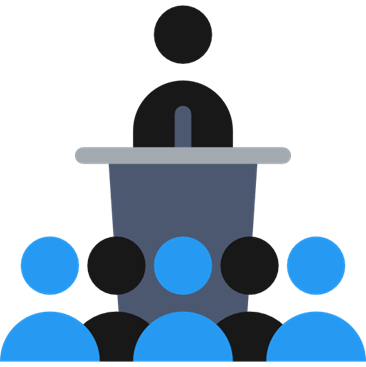 What is Discourse Analysis
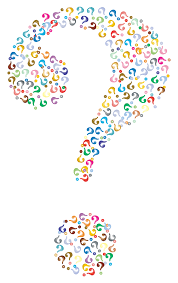 Ban Ibrahem
The term discourse analysis was first employed by Zelling Harris as the name  for “  a method for the analysis of the connected speech or writing for  continuing descriptive linguistics beyond the limit of a single sentence at a time  and for correlating culture and language” ( Harris 1952)
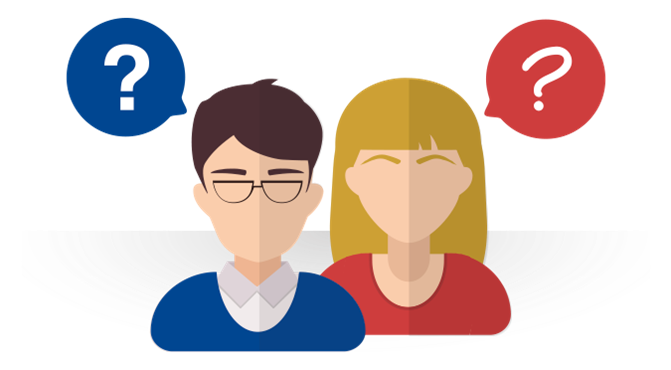 The word discourse is an elastic term
The word discourse has a complex history. It is used in a range of different ways by different theorists.
Originally the word “discourse” comes from Latin, ‘discursus’ which denote ‘conversations’ , ‘speech’.
As a noun it can mean verbal communication, talk, formal speech or writing  on a subject and a unit of text used by linguists for the analysis of linguistic phenomena that range over more than one sentence
What is discourse in language?
Discourse is one of the four systems of language, the others being vocabulary, grammar and phonology. Discourse has various definitions but one way of thinking about it is as any piece of extended language, written or spoken, that has unity and meaning and purpose.
Etymologically, the word ‘discourse’ dates back to the 14th century. It is taken from the Latin word ‘discursus’ which means a ‘conversation’ (McArthur, 1996). In its  current usage, this term  conveys a number of significations for  a variety of purposes, but in all cases it relates to language, and it describes it in some way.
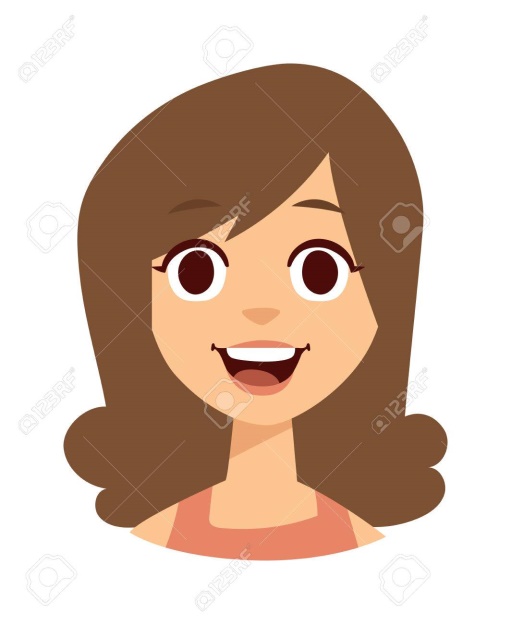 To start with, discourse is literally defined as ‘a serious speech or piece of  writing  on  a  particular  subject’  (Longman  Dictionary  of  Contemporary English, 2001, p.388). In this general sense, it incorporates both the spoken and written modes although, at times, it is confined to speech being designated as ‘a serious conversation between people’ . This restriction is  also implied  in the word when it is used as a verb
Two main area in DA
It is centrally occupied with two  main linguistic functions:

The interpersonal 

Textual
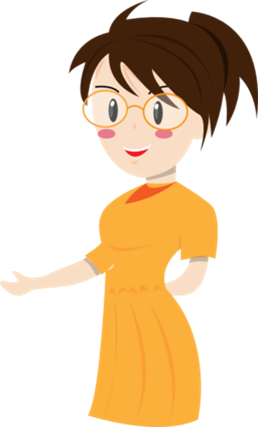 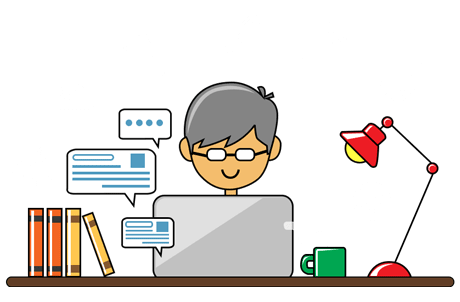 Linguistic function of DA
Interpersonal
Textual
Because it focuses on the way in which we use language as a means f interacting with others
Because it also focuses on our ability to construct coherent/ cohesive texts 
Texts can be written or spoken
Types of Discourse
While every act of communication can count as an example of discourse, some scholars have broken discourse down into four primary types: argument, narration, description, and exposition. Many acts of communicate include more than one of these types in quick succession.
Argument: A form of communication meant to convince an audience that the writer or speaker is correct, using evidence and reason.
Narration: This form of communication tells a story, often with emotion and empathy involved.
Description: A form of communication that relies on the five senses to help the audience visualize something.
Exposition: Exposition is used to inform the audience of something with relatively neutral language, i.e., it’s not meant to persuade or evoke emotion.